НАШИ  
ДОСТИЖЕНИЯ
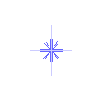 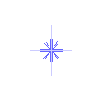 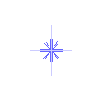 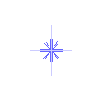 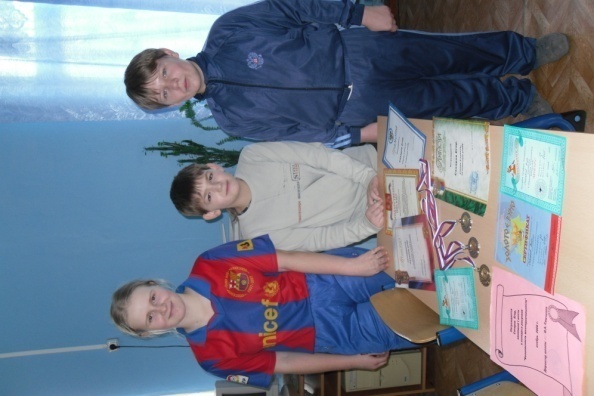 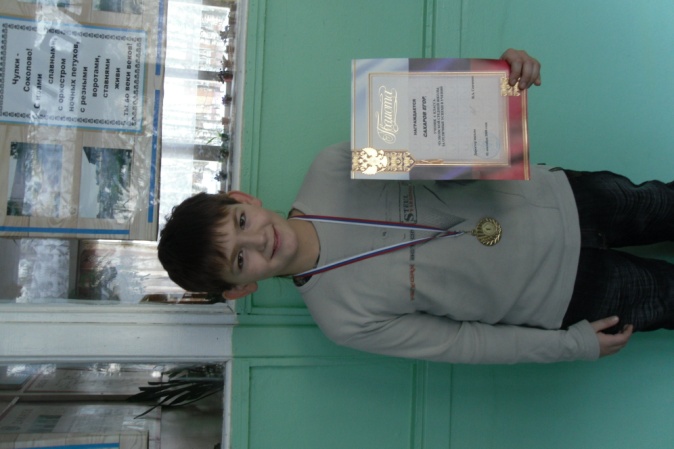 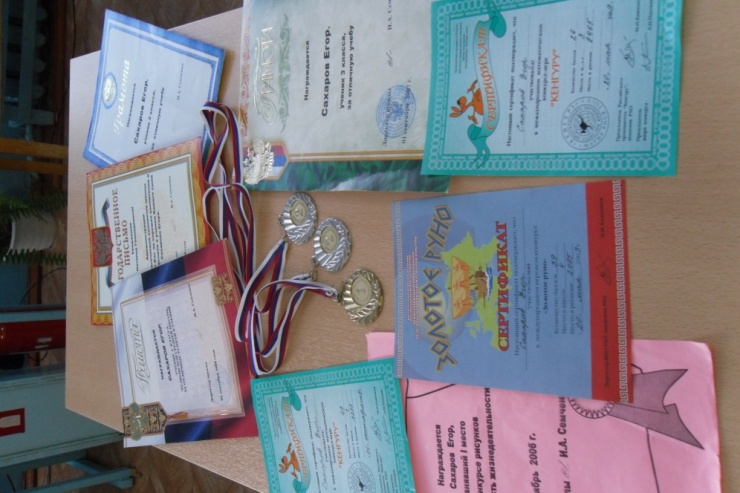 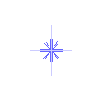 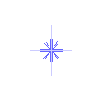 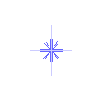 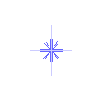 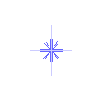 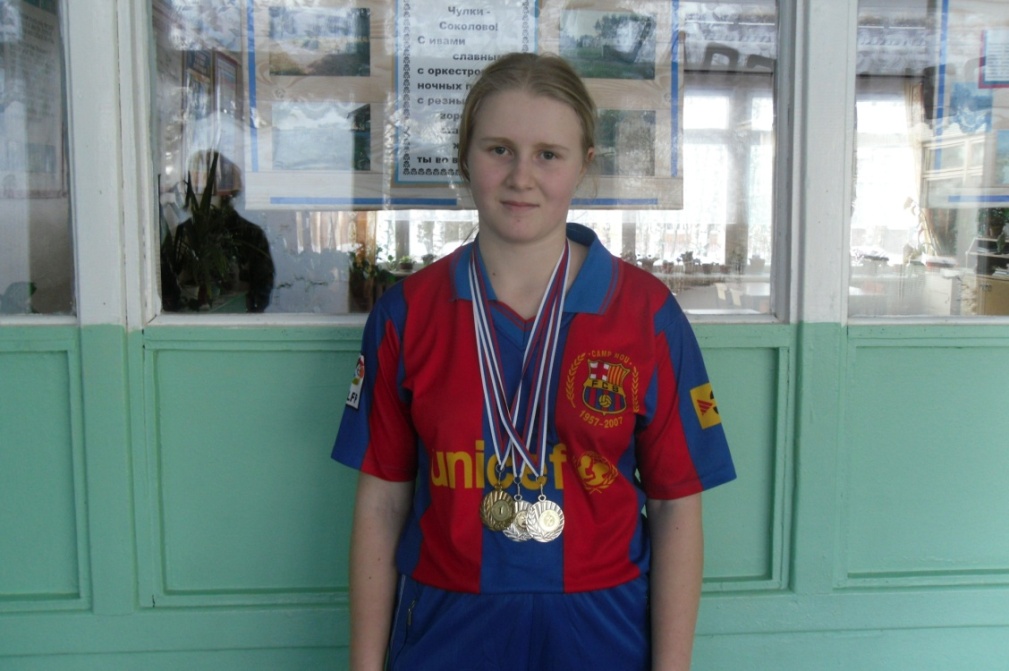 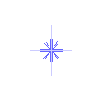 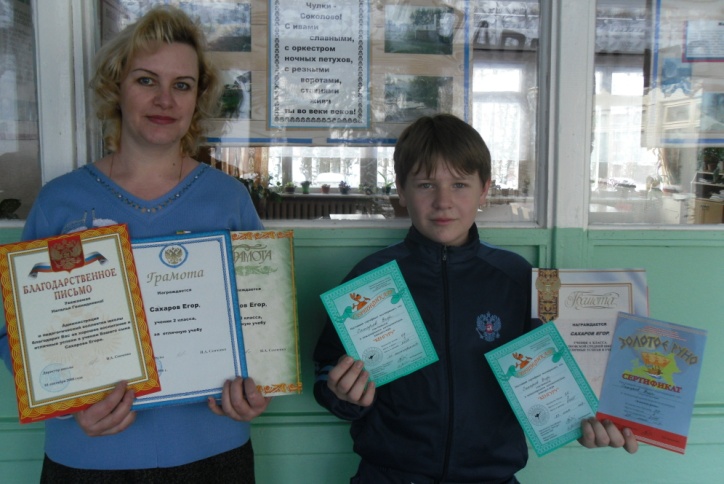 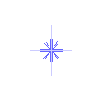 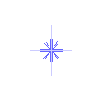 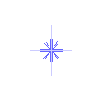 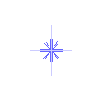 В
 
С
Т
Р
А
Н
Е
В
 
С
Т
Р
А
Н
Е
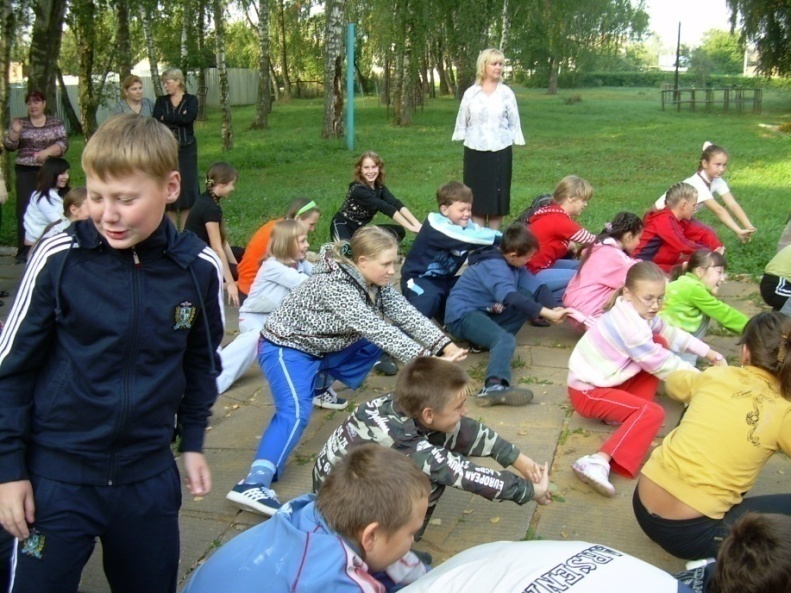 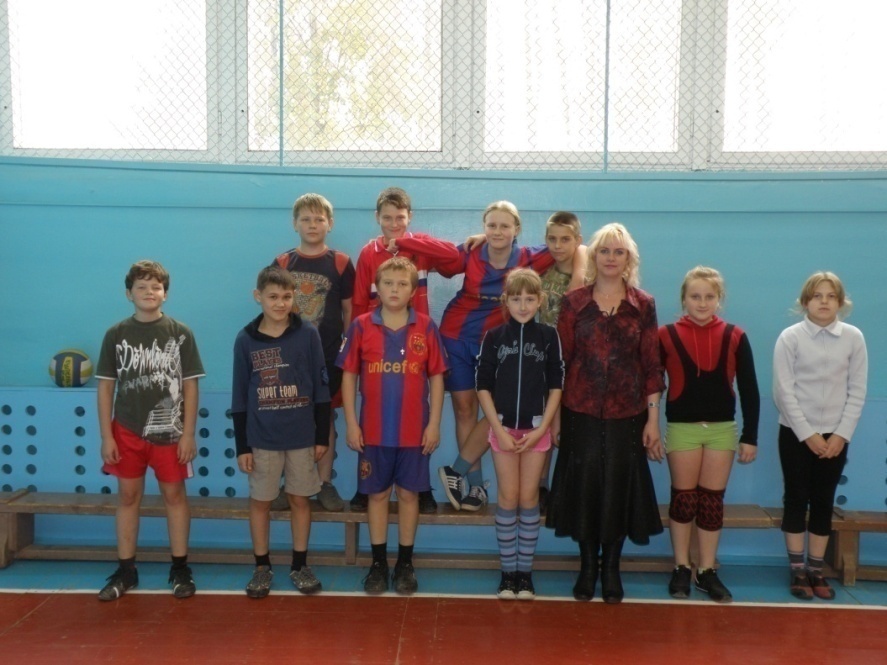 С П О Р Т А
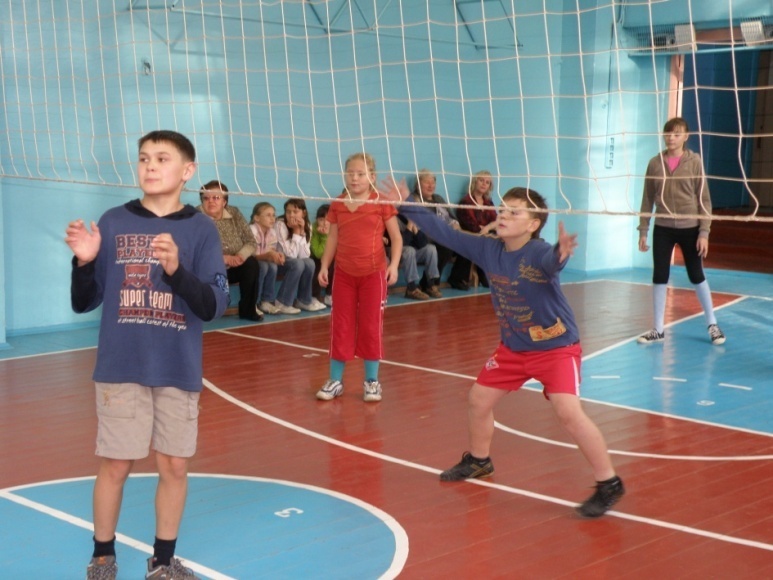 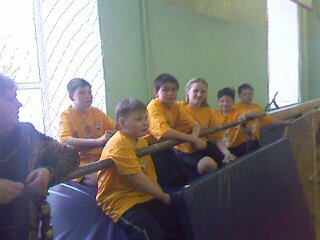 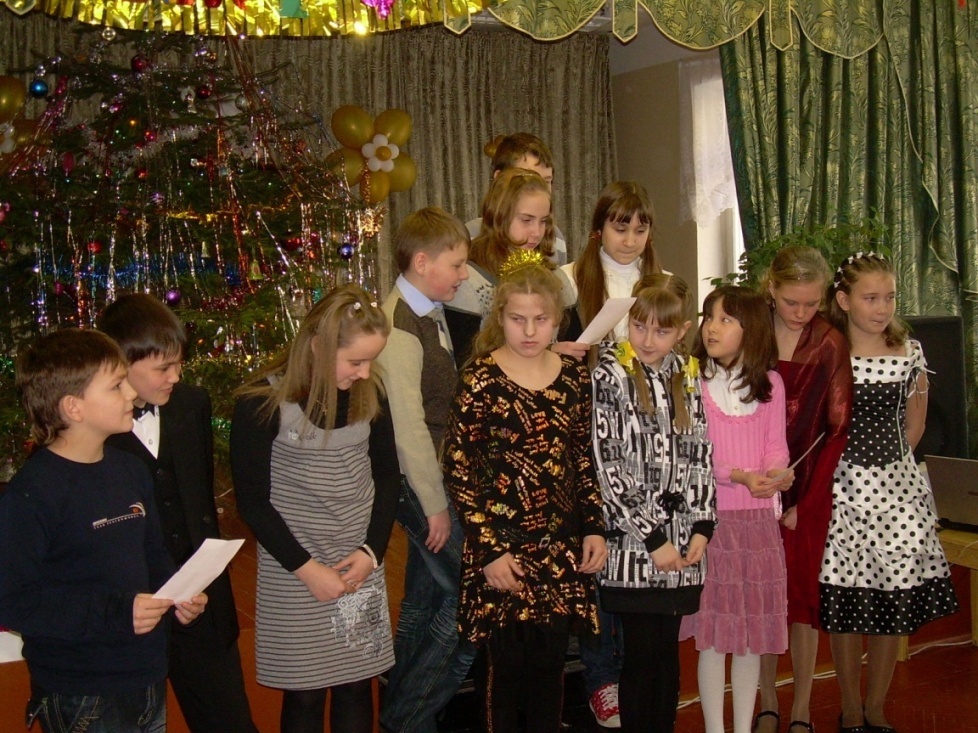 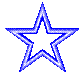 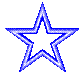 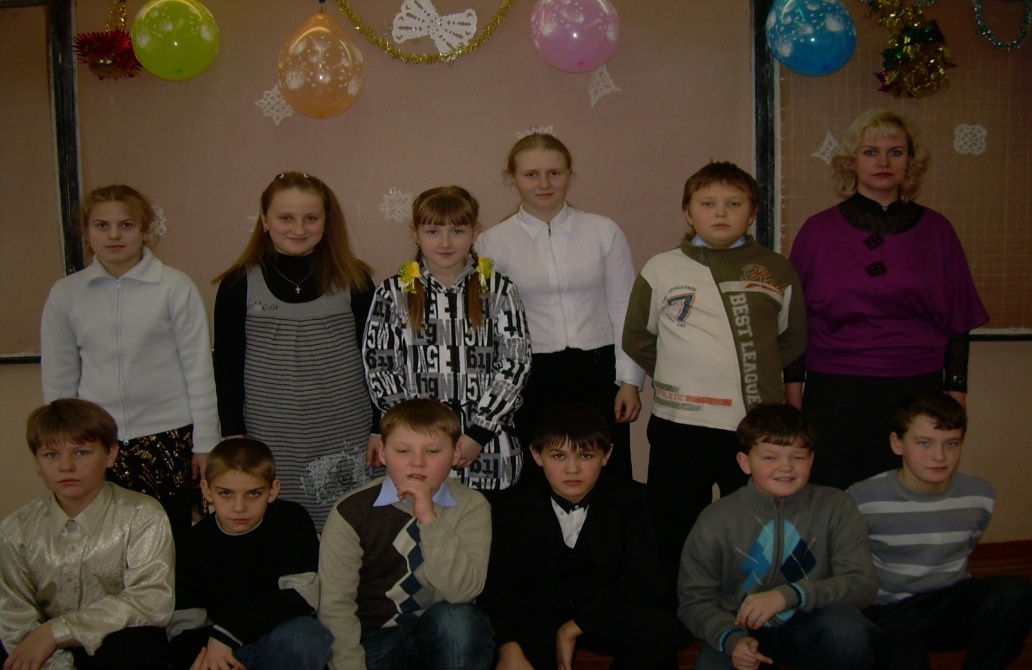 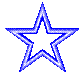 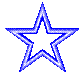 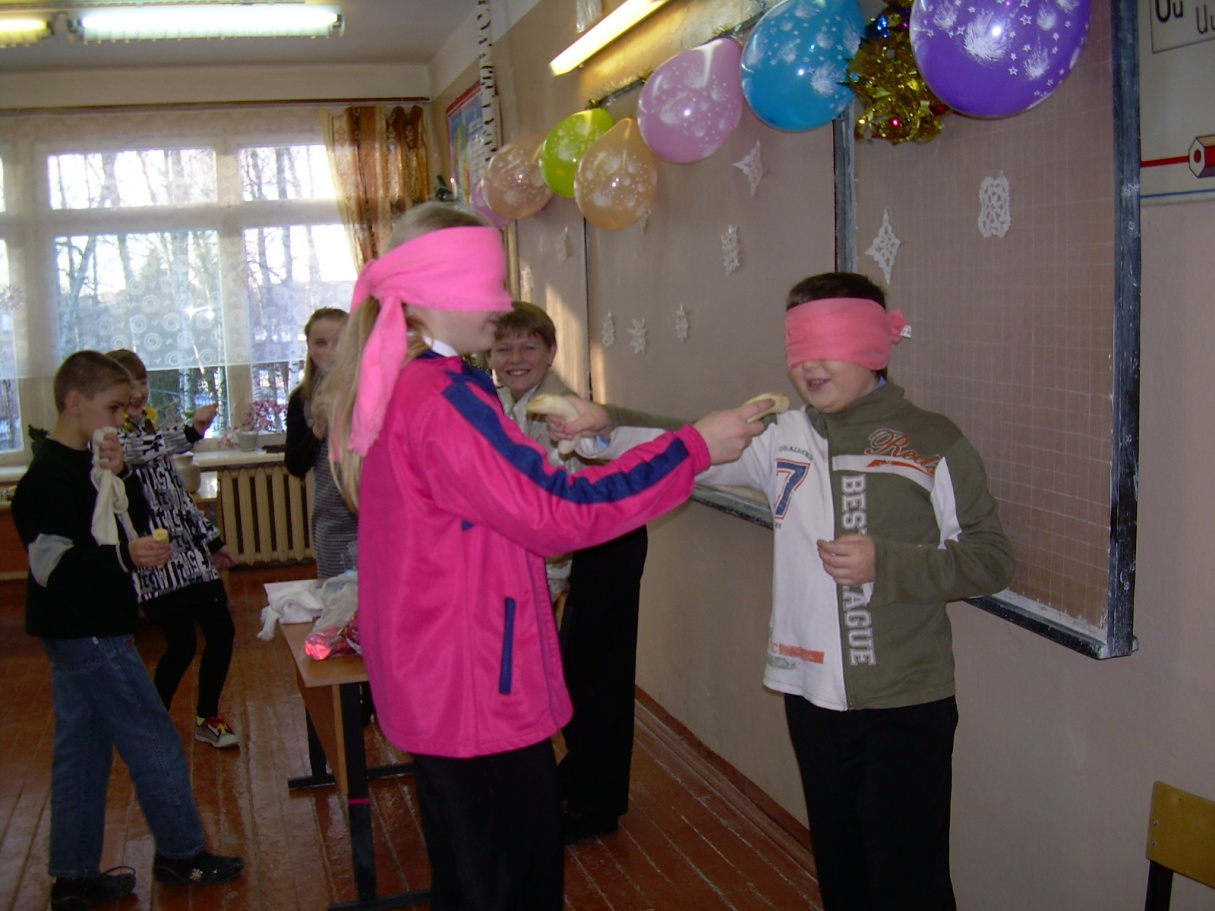 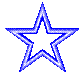 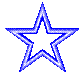 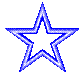 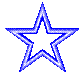 ОТДЫХАЕМ
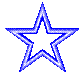 МЫ
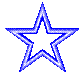 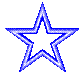 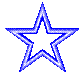 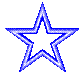 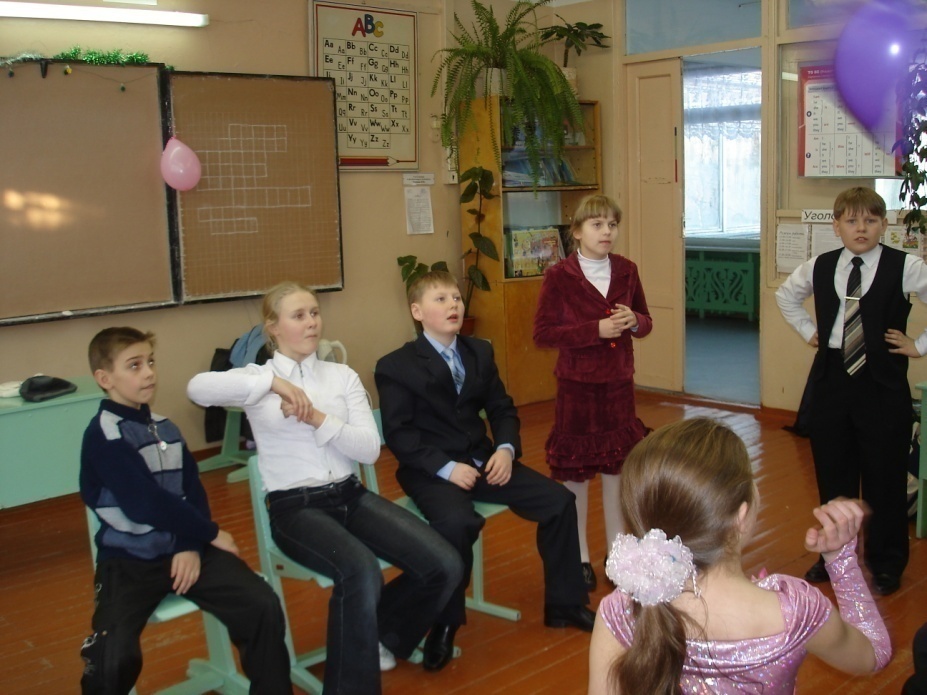 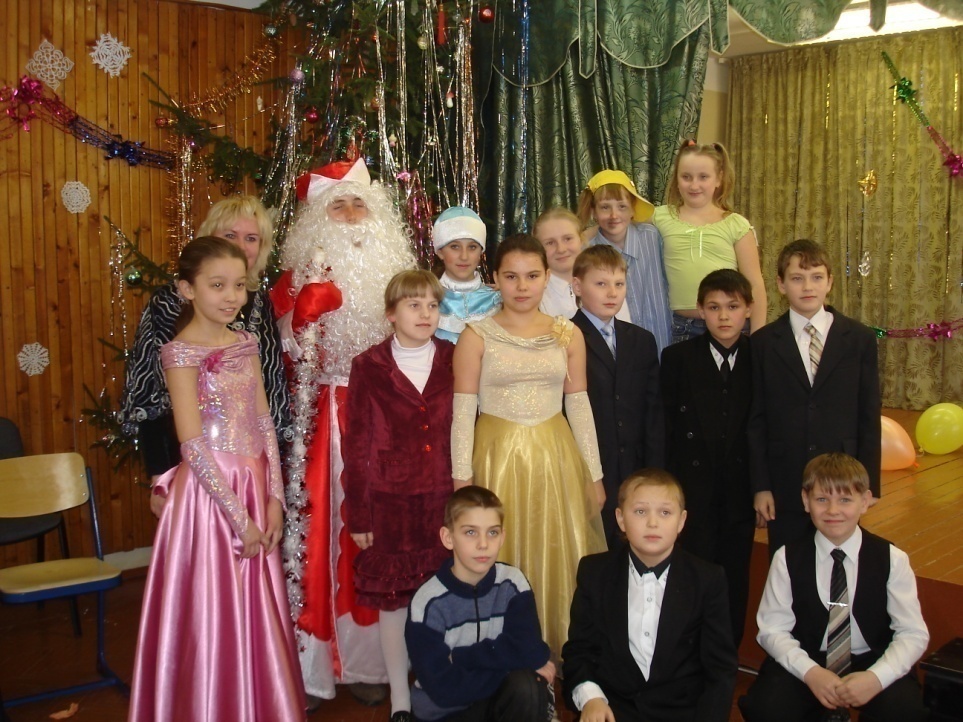 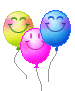 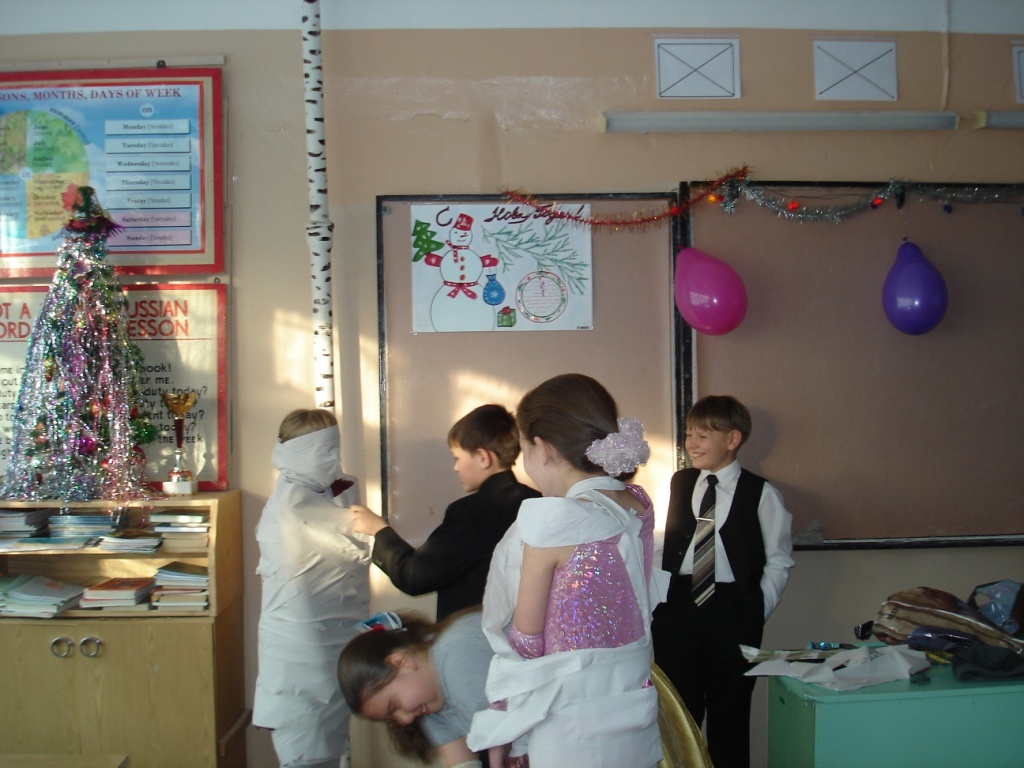 Турниры
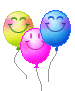 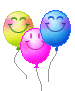 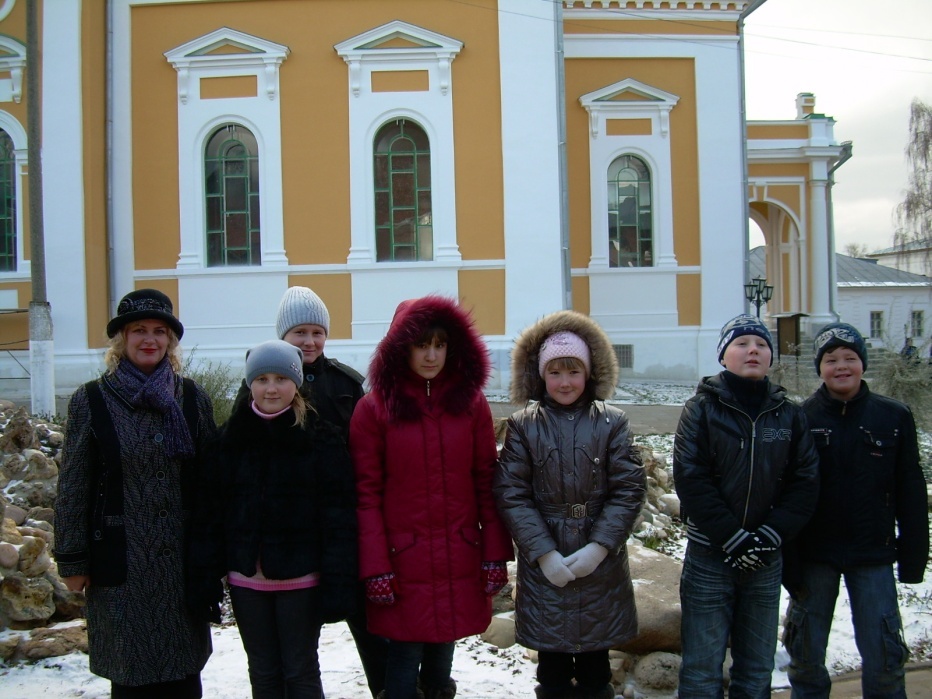 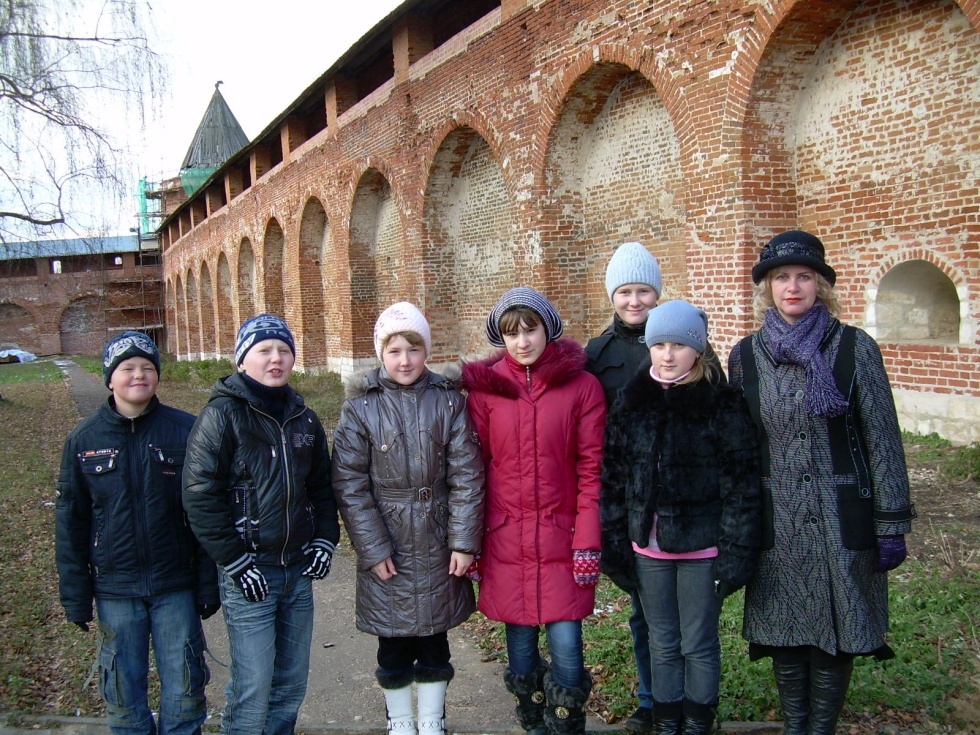 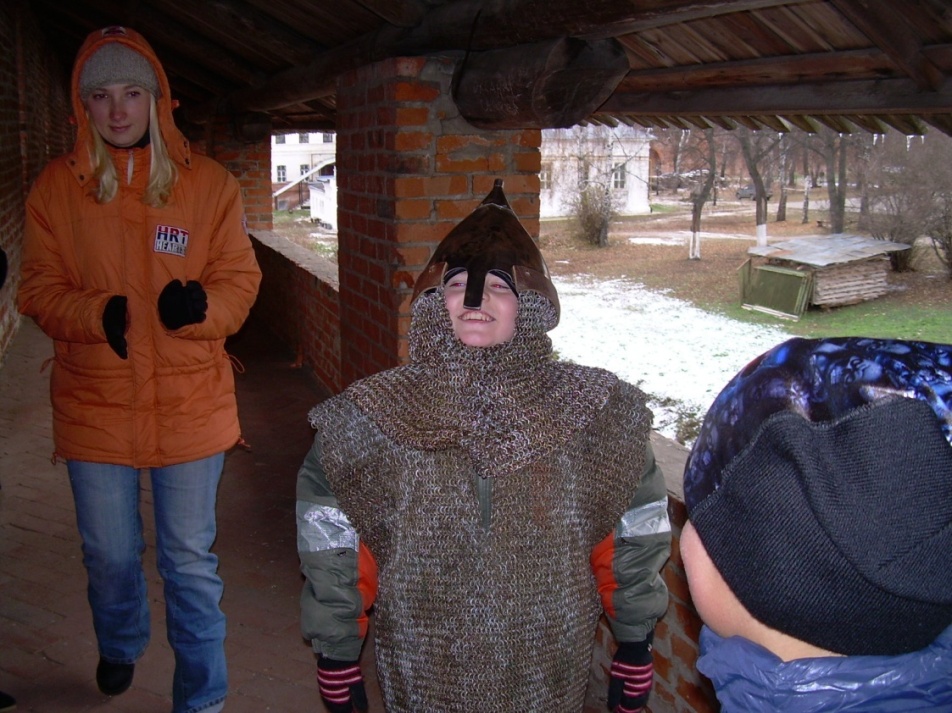 На  экскурсии
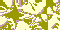 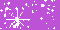 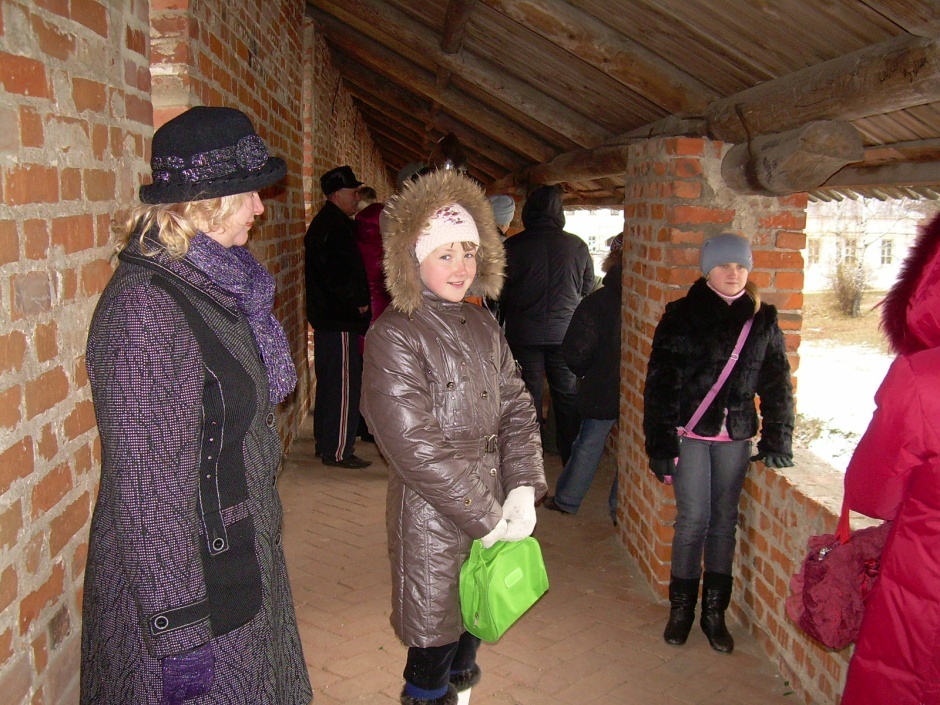 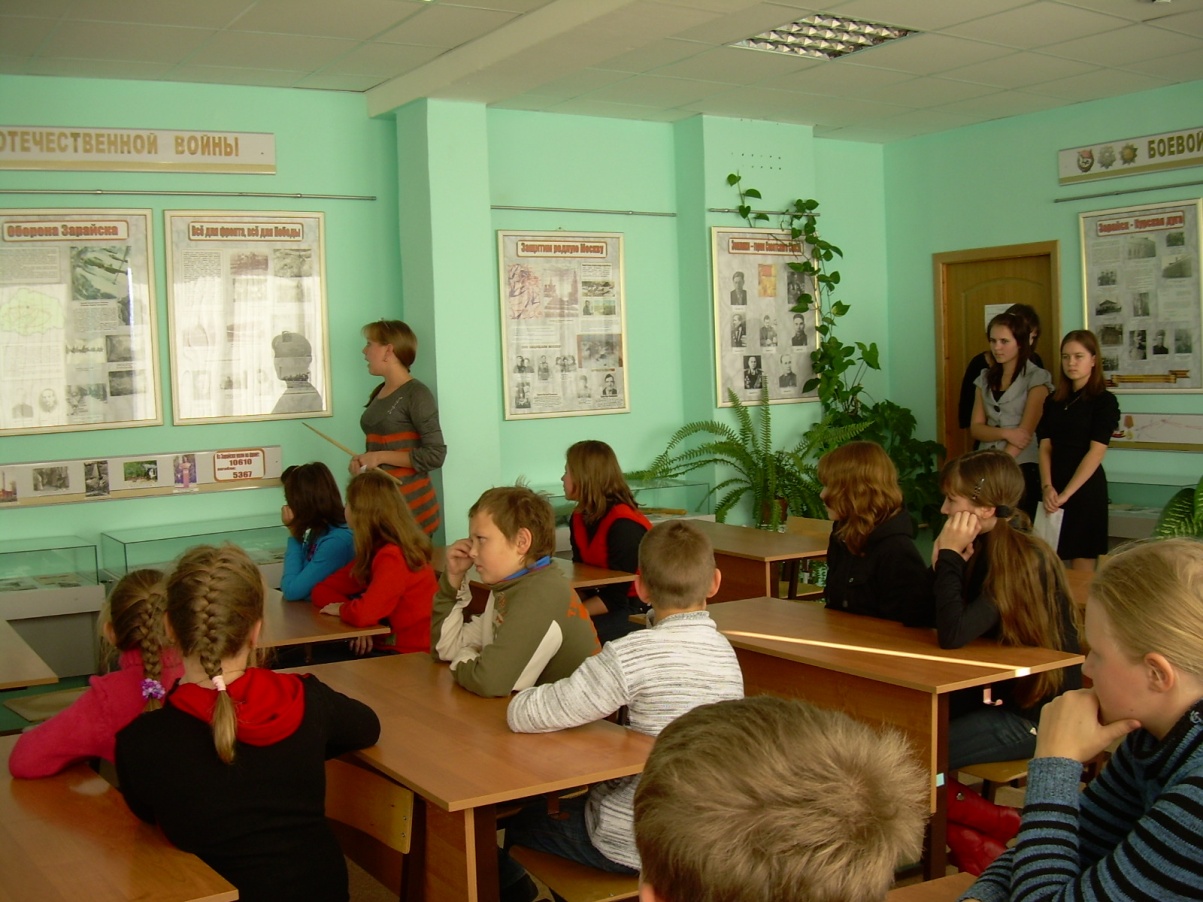 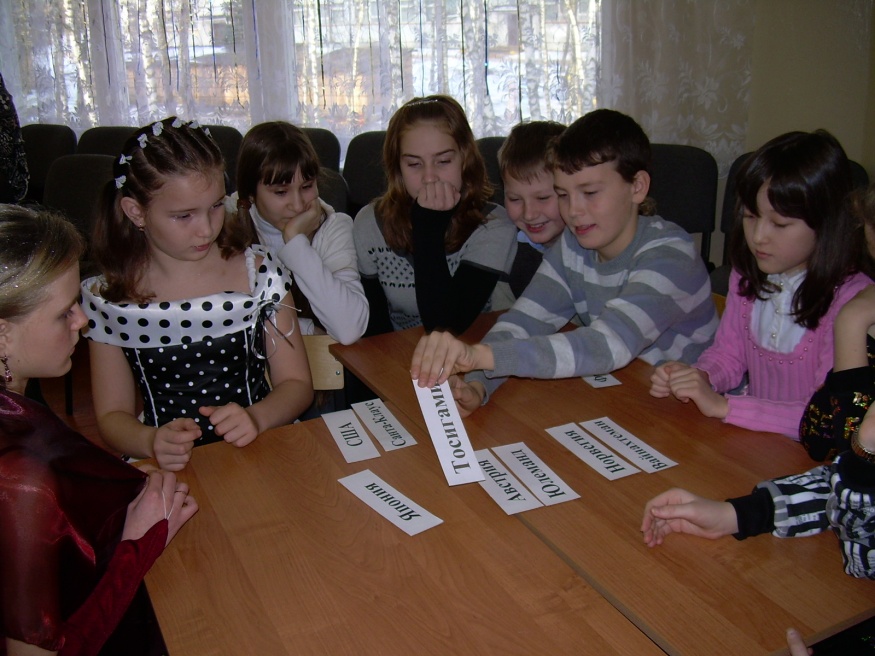 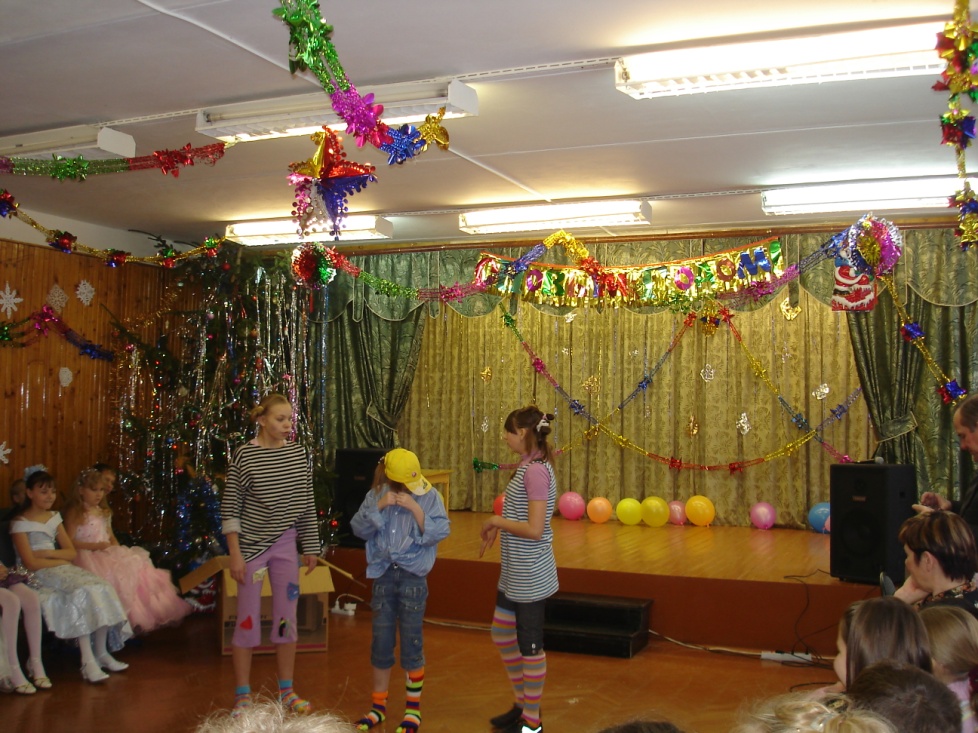 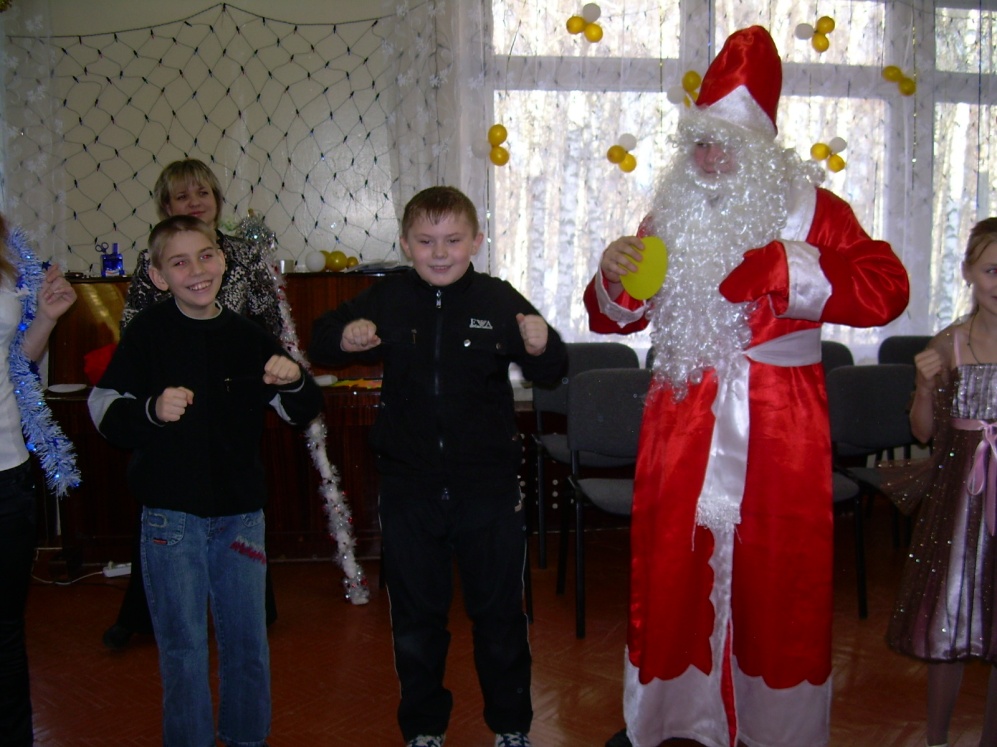 Конкурсы
СТРАНА  РАЗВЛЕЧЕНИЙ
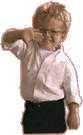 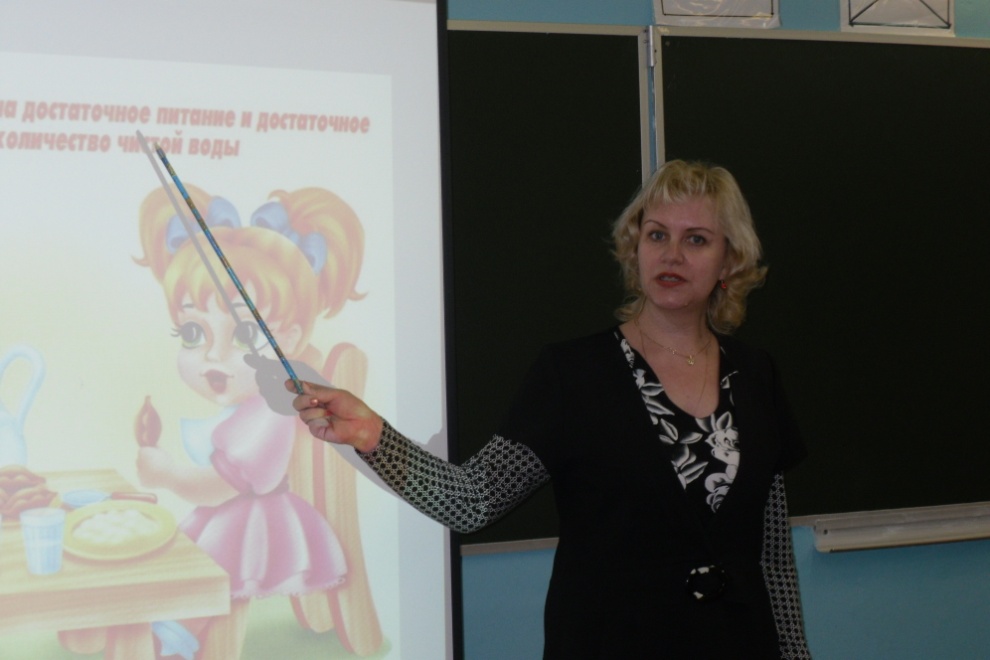 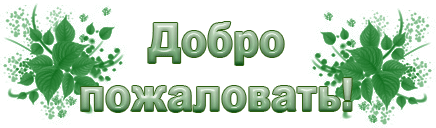 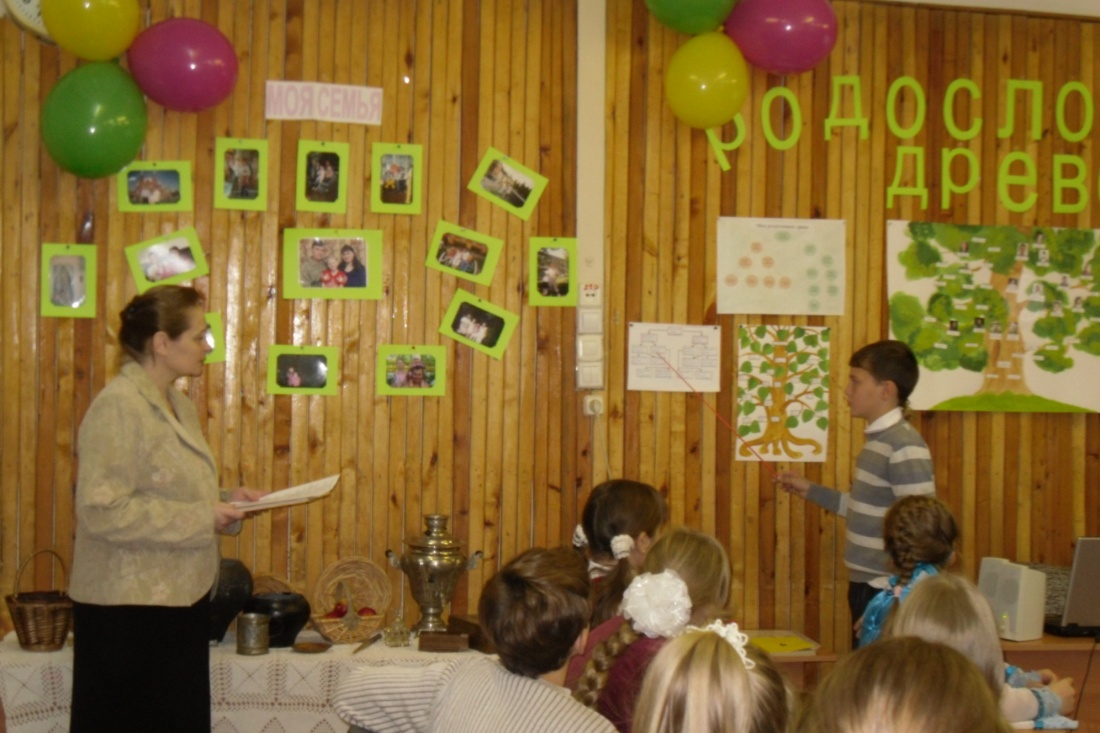 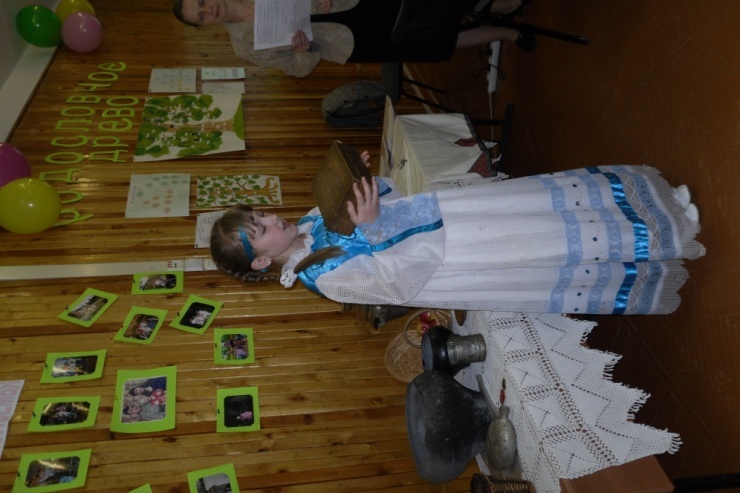 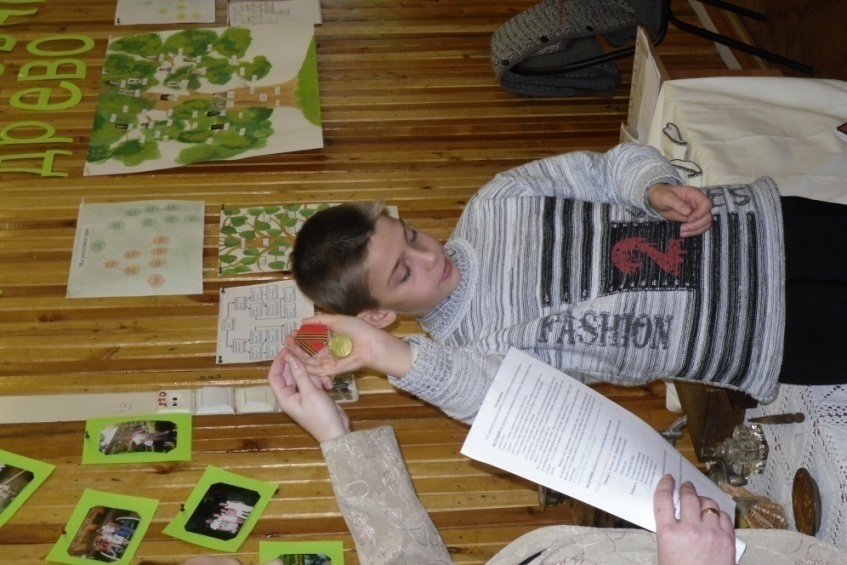 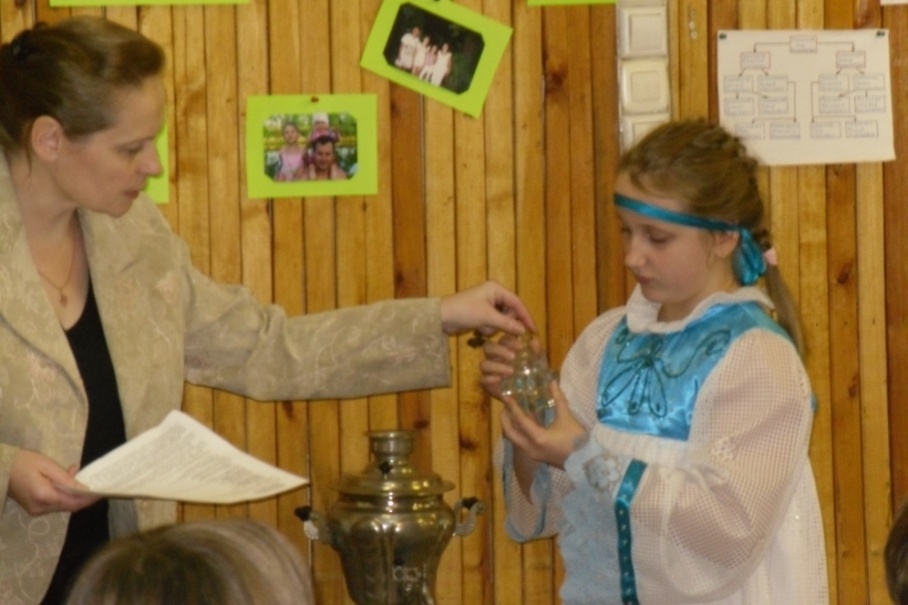 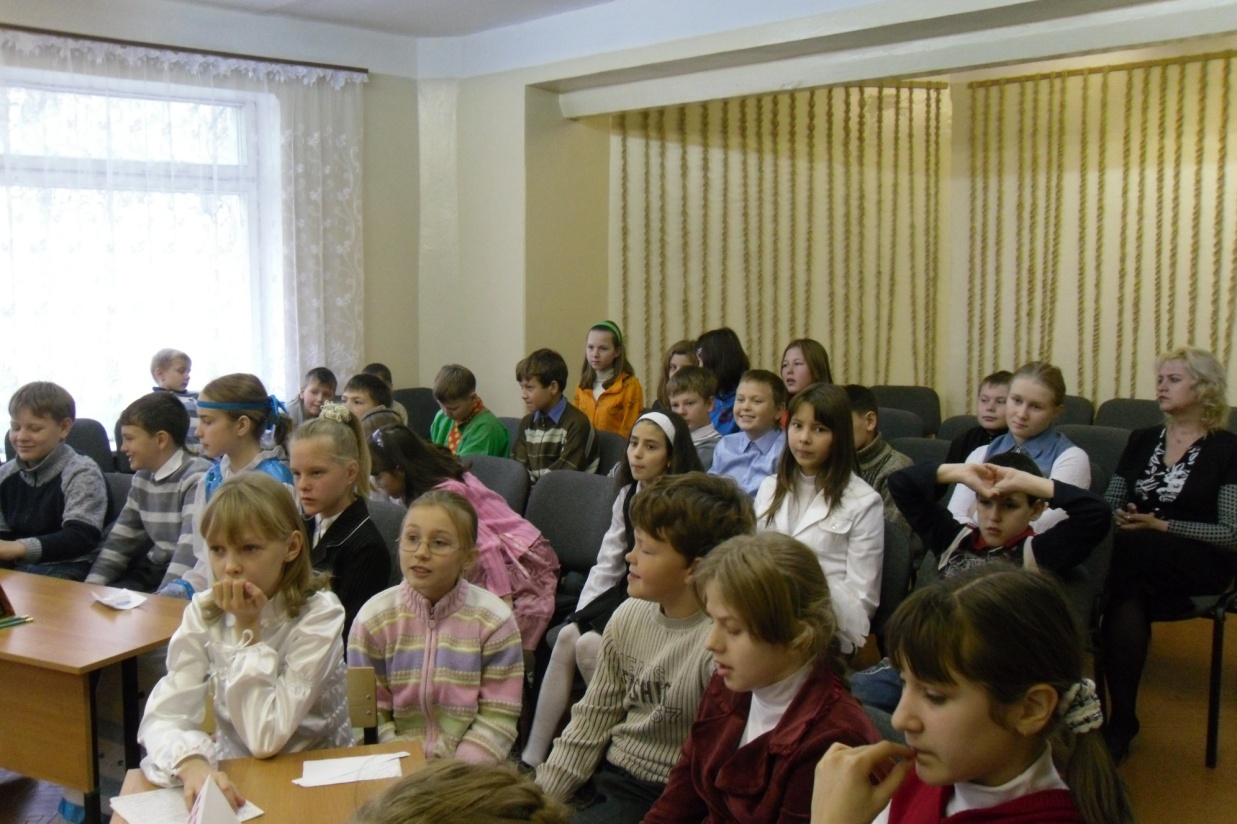 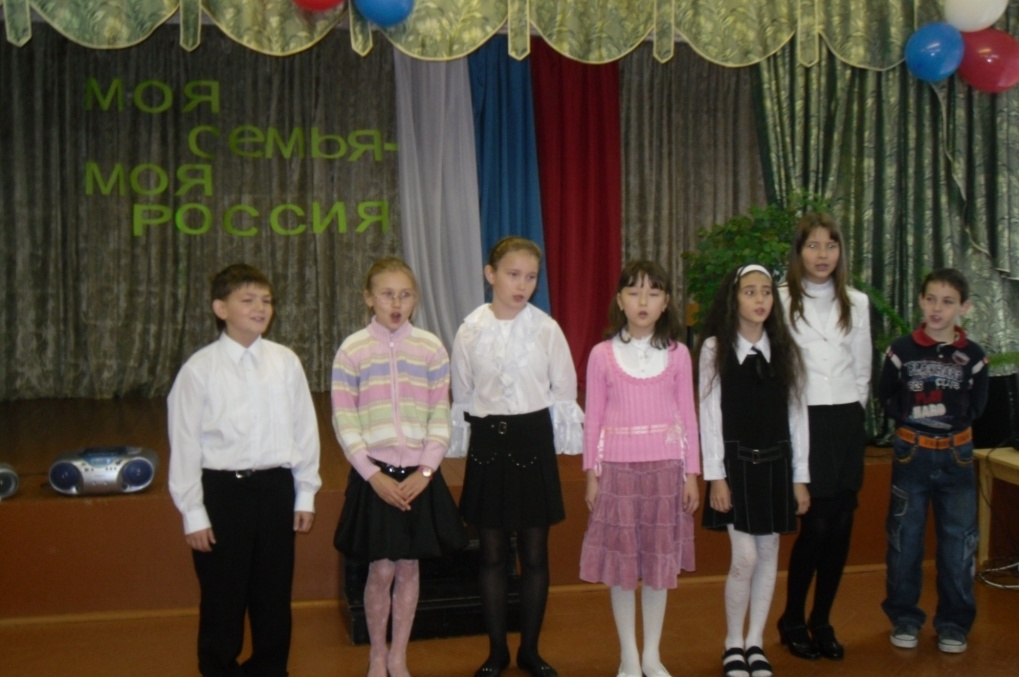 НАШИ
 УВЛЕЧЕНИЯ  И  ИНТЕРЕСЫ
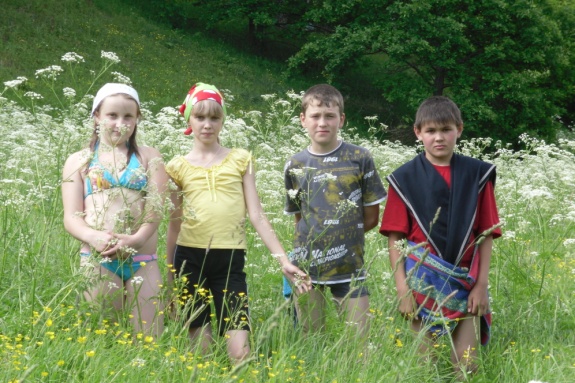 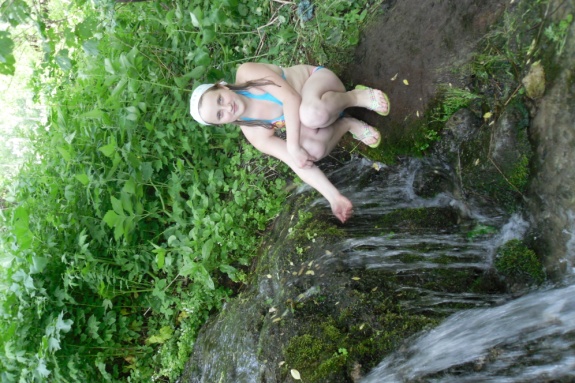 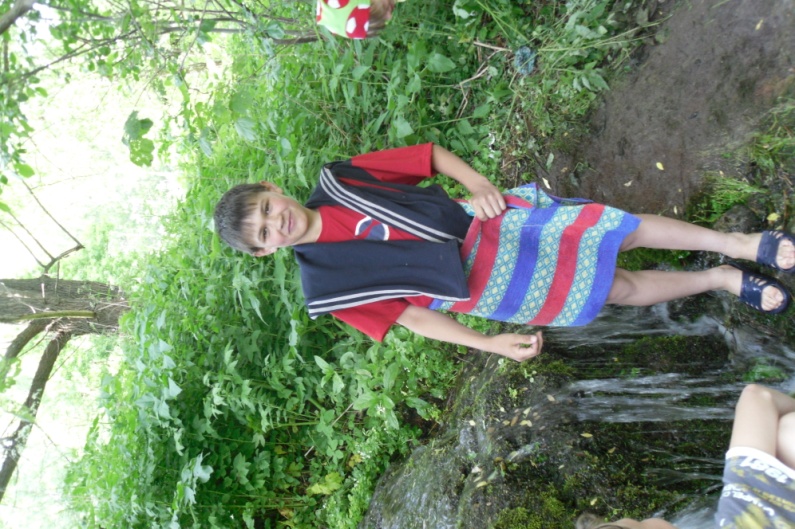 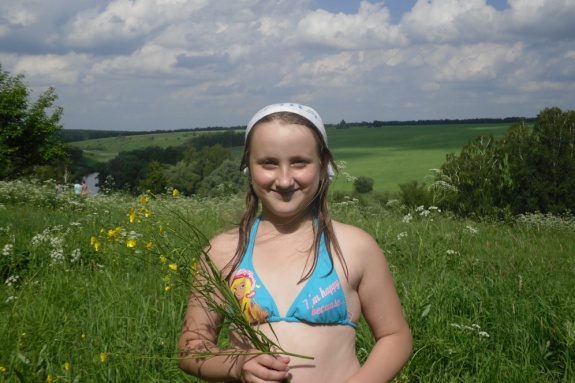 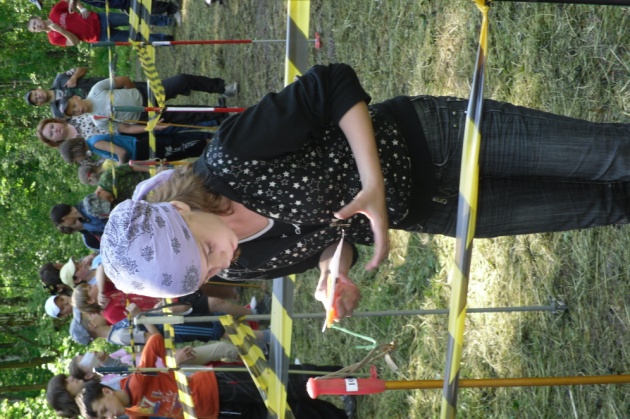 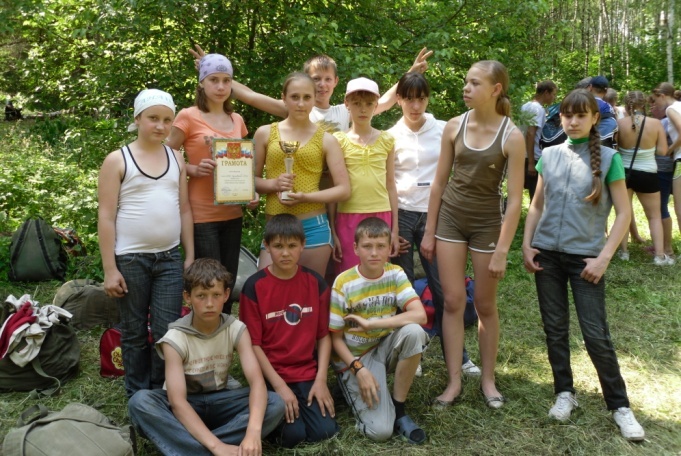 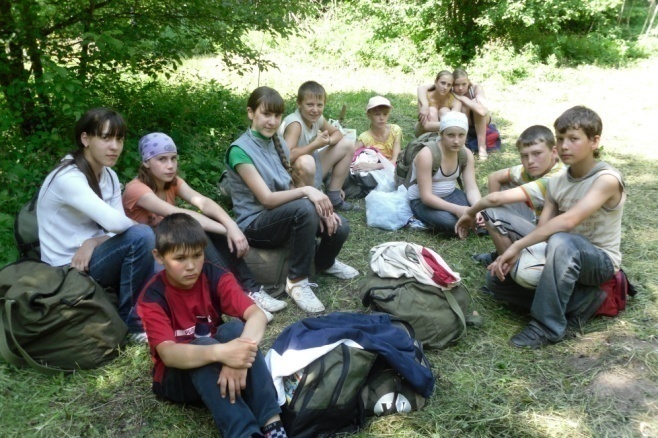 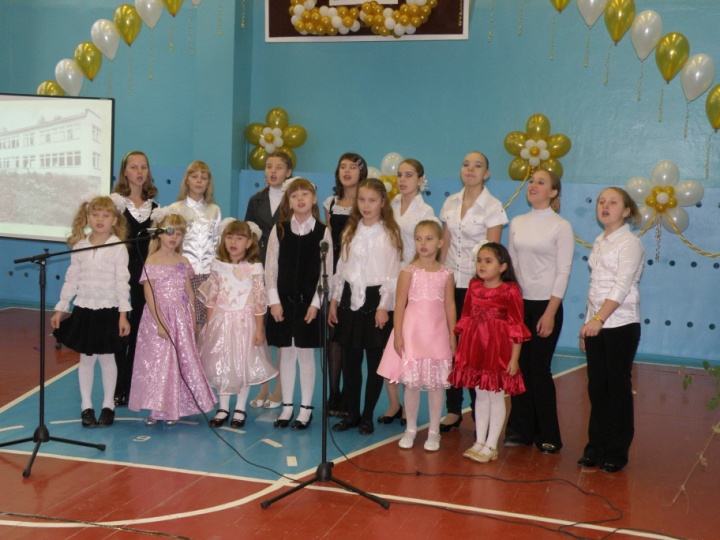 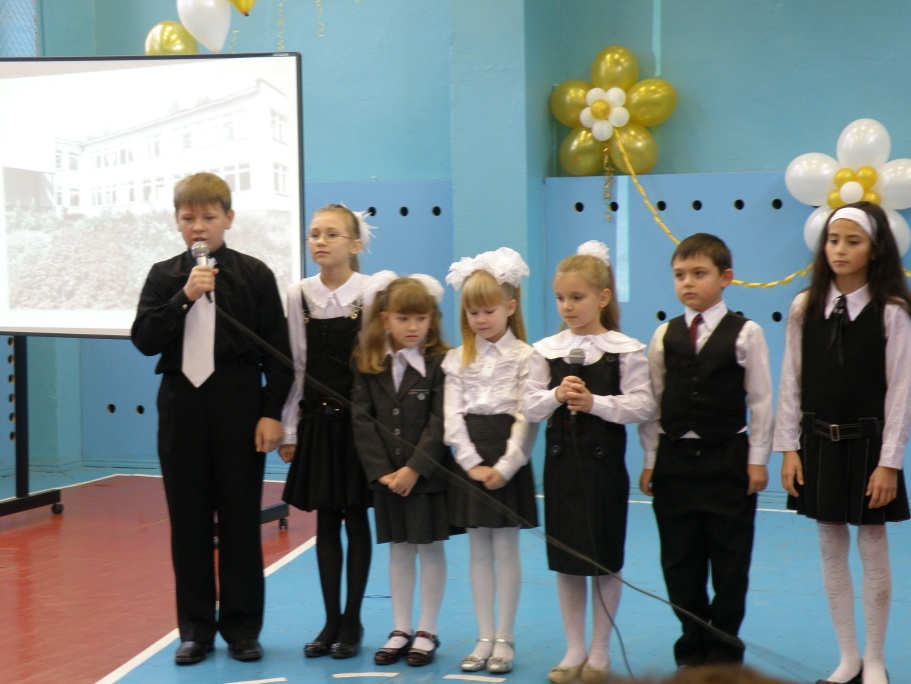 В  нашей  школе – юбилей!
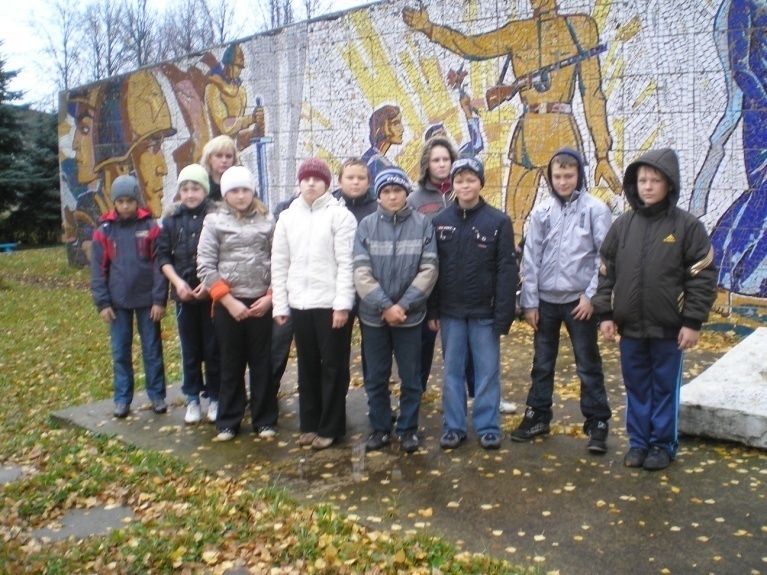 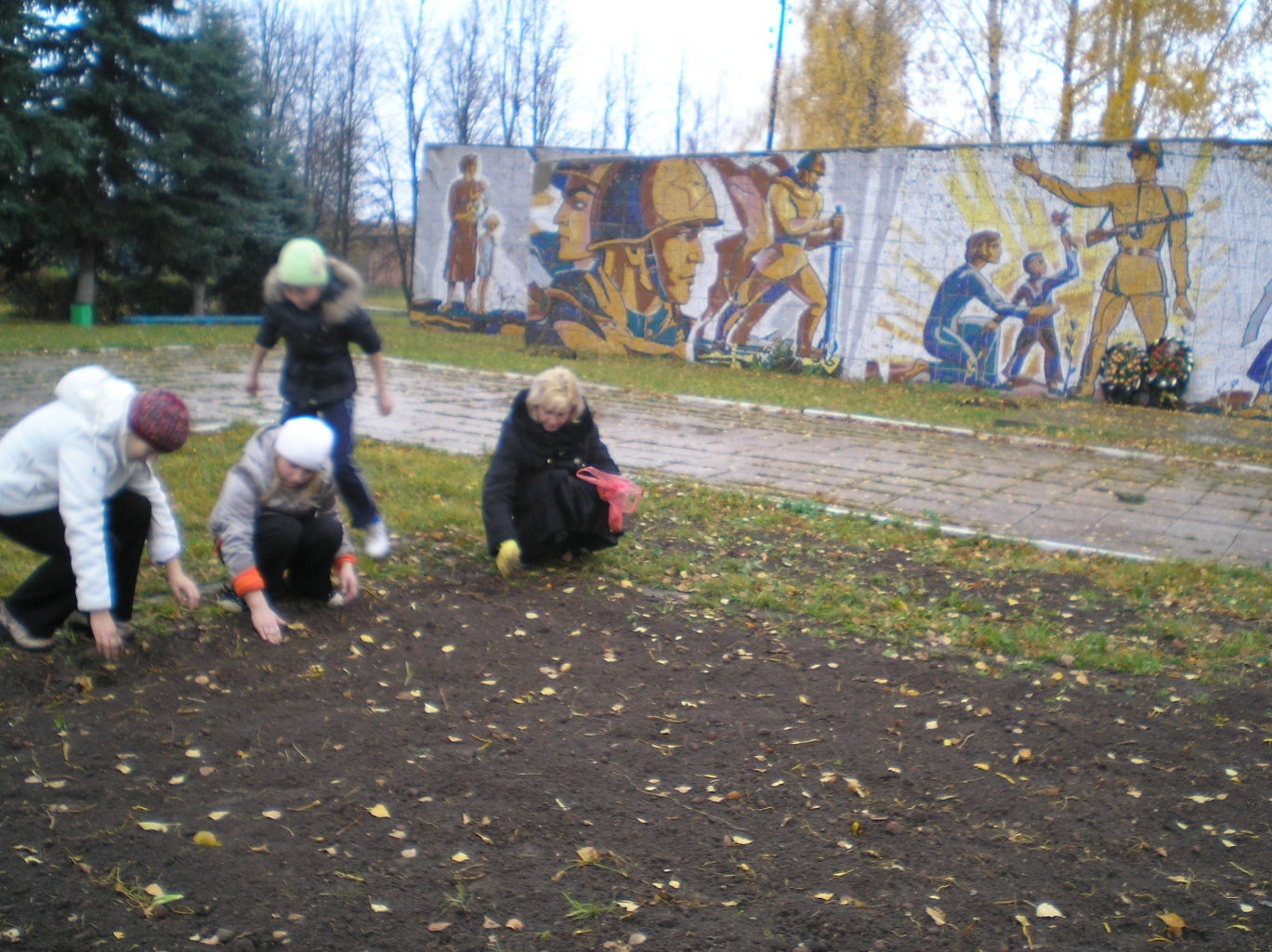 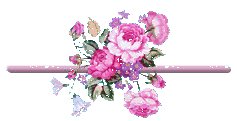 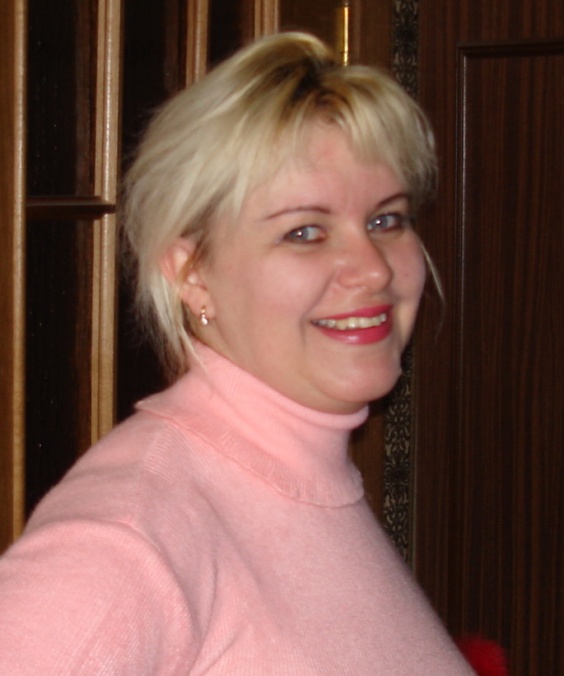 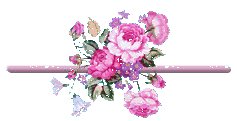 СПАСИБО
ЗА  ВНИМАНИЕ